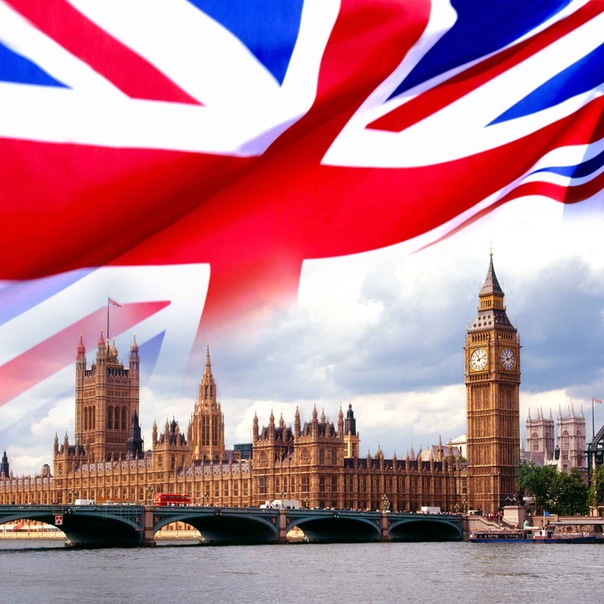 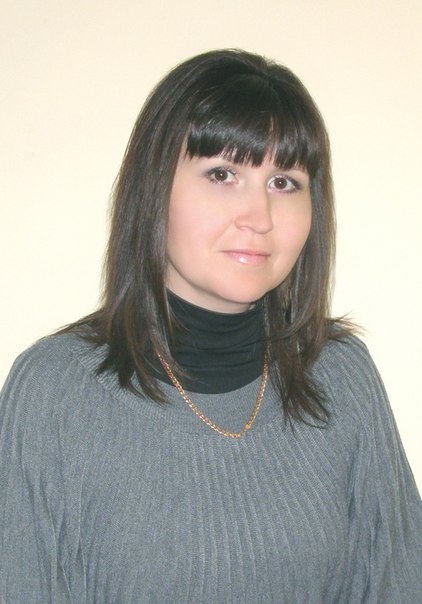 Гаязова 
Резеда  Фриловна,
учитель английского языка МОБУ СОШ №3 с.Бураево
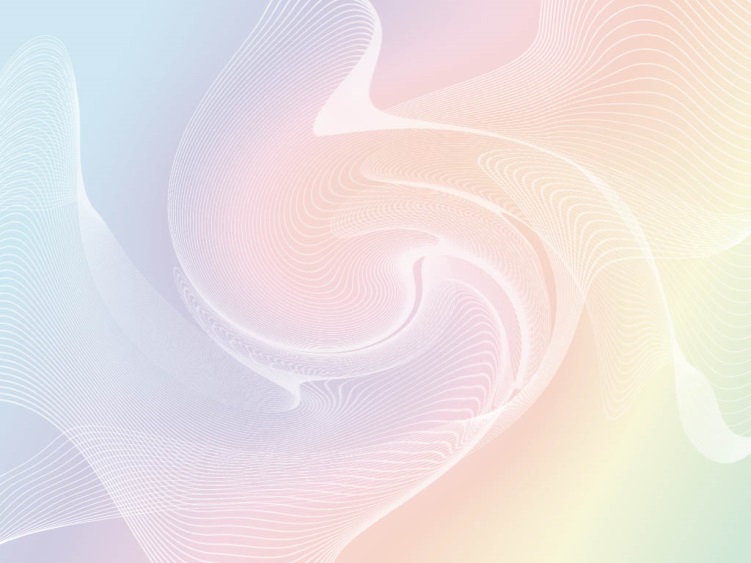 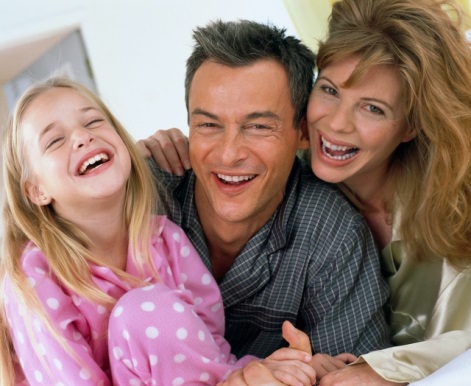 Классный час 
на тему:
Отцы и дети: понять – значит принять
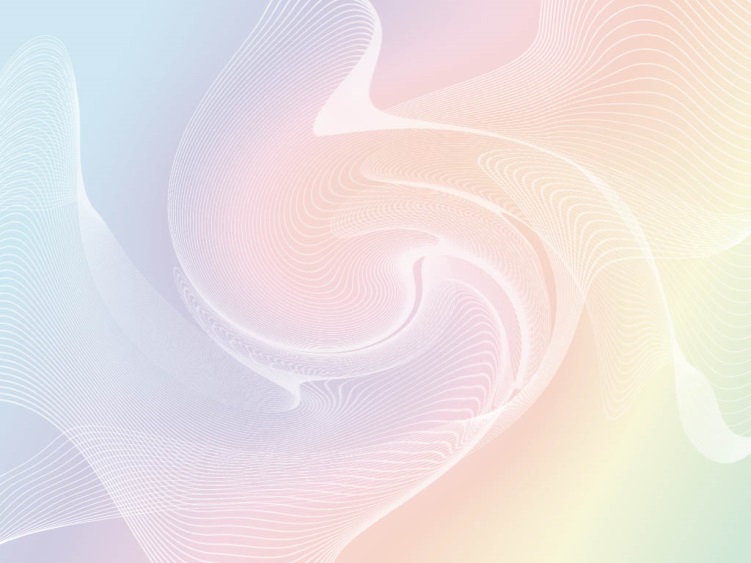 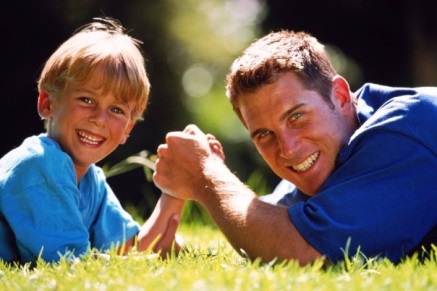 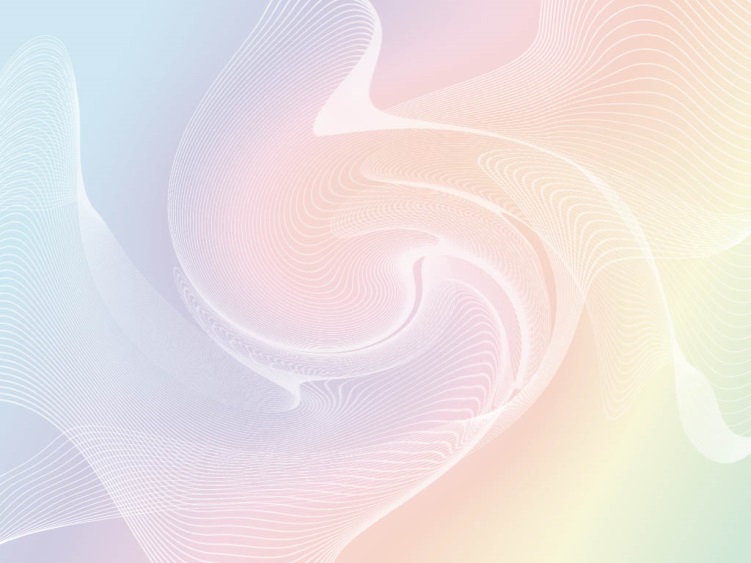 Один человек покупал каждый день 
три буханки хлеба. 
На вопрос продавца, зачем ему столько,
 он отвечал, что себе оставляет 
только одну буханку, 
 а две оставшиеся делит таким образом: 
одной –долг возвращает, 
вторую в долг дает. 
О каких долгах он говорит?
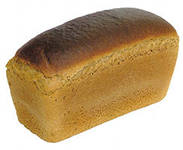 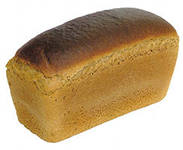 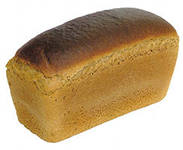 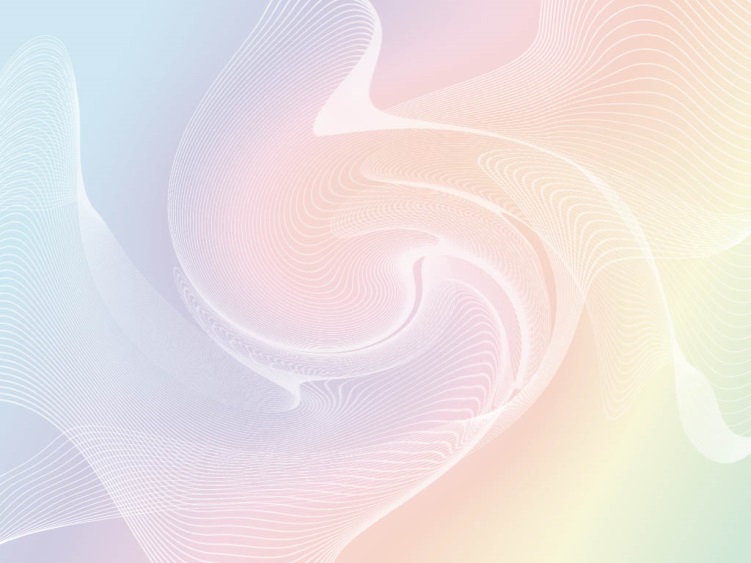 Чтобы не ссориться с родителями, 
нужно:
-  стараться понимать друг друга в любой ситуации;
никогда не повышать голос друг на друга;
уметь выслушать советы родителей;
уметь поддерживать друг друга в трудную минуту;
доверять родителям;
уметь слушать и слышать 
                       друг друга.
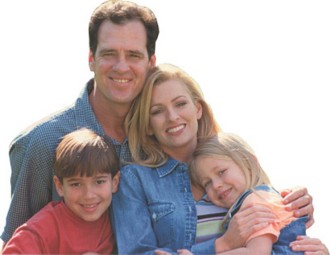 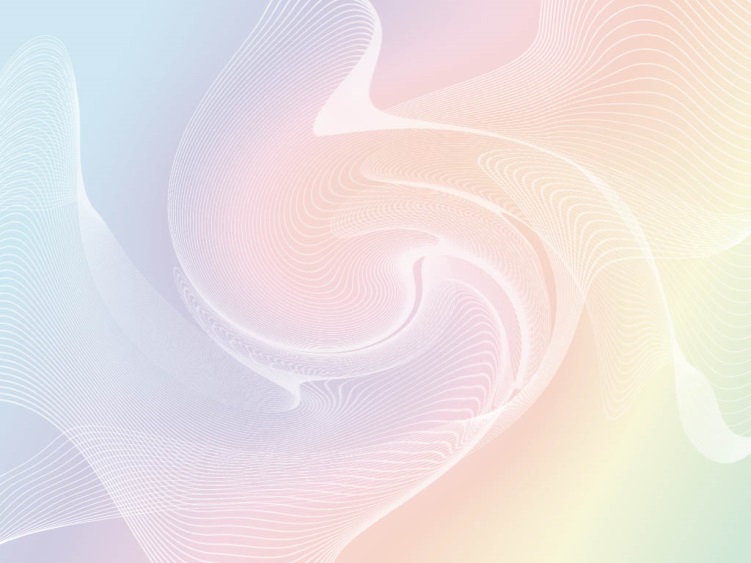 ШКОЛА
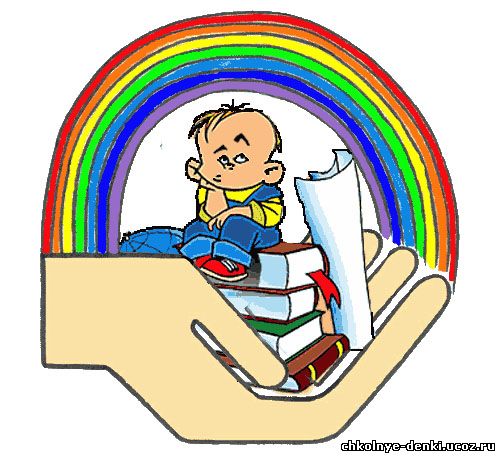 ЖИЗНИ
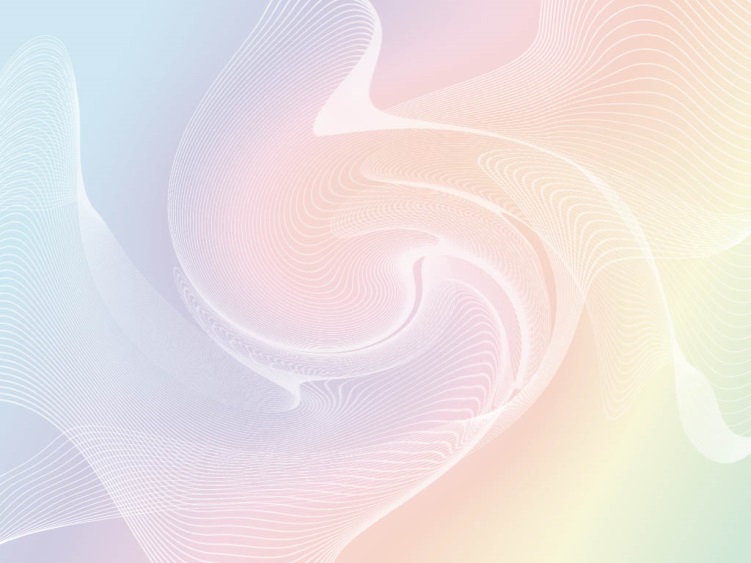 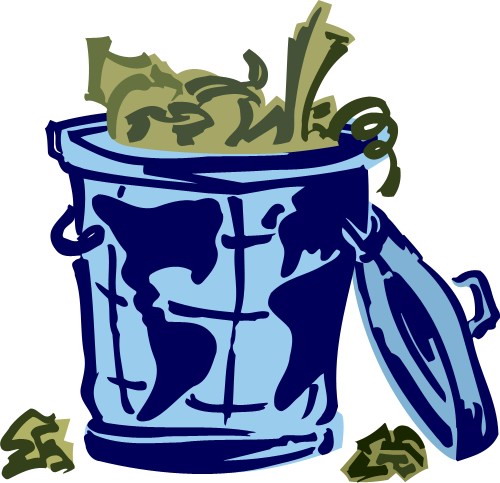 « Сынок, вынеси мусор», - сказала мама.
« Хорошо, вынесу»
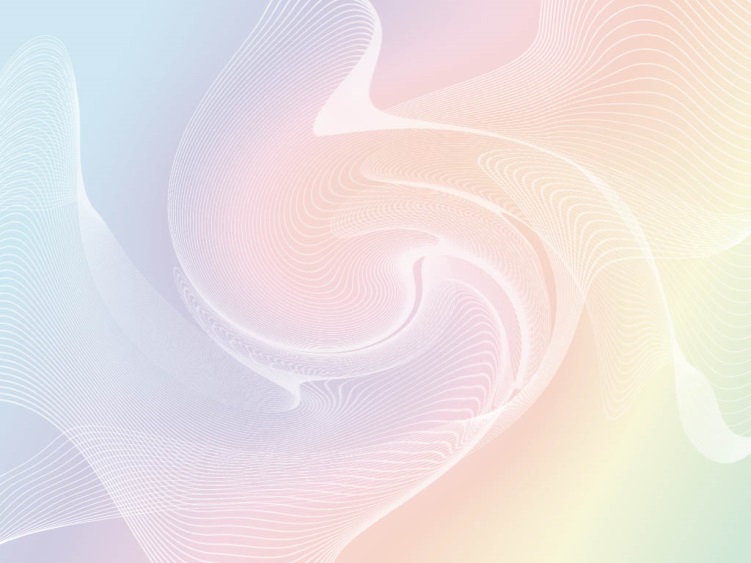 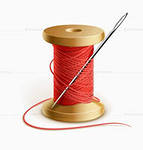 « Внучок, продень нитку в иголку – совсем глаза 
не видят»,- заглянула бабушка
« Хорошо. 
Давай продену!»
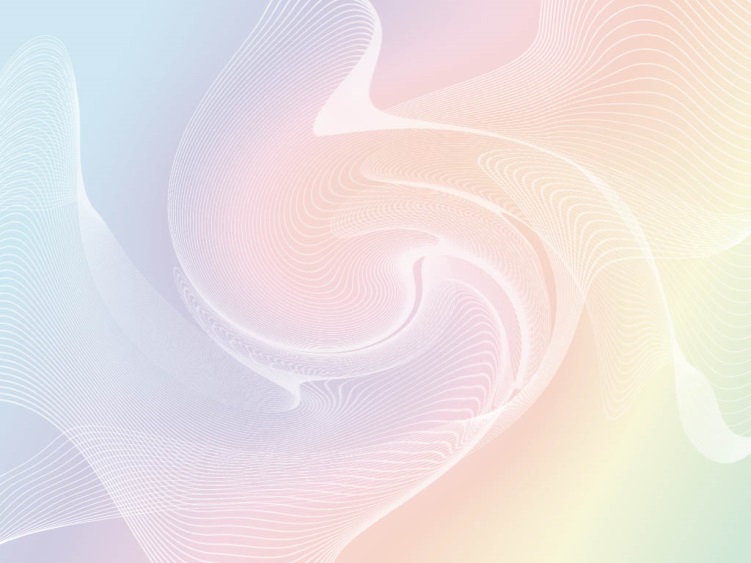 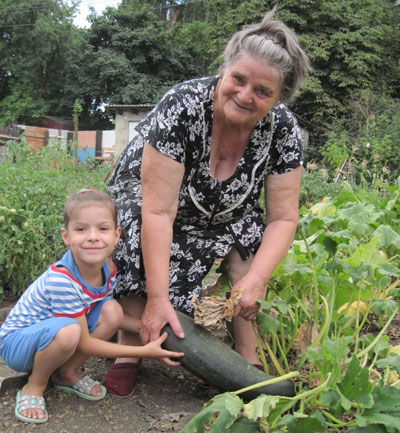 «Завтра поедешь к бабушке на дачу, надо грядки прополоть», - сказал папа
«Хорошо, поеду»
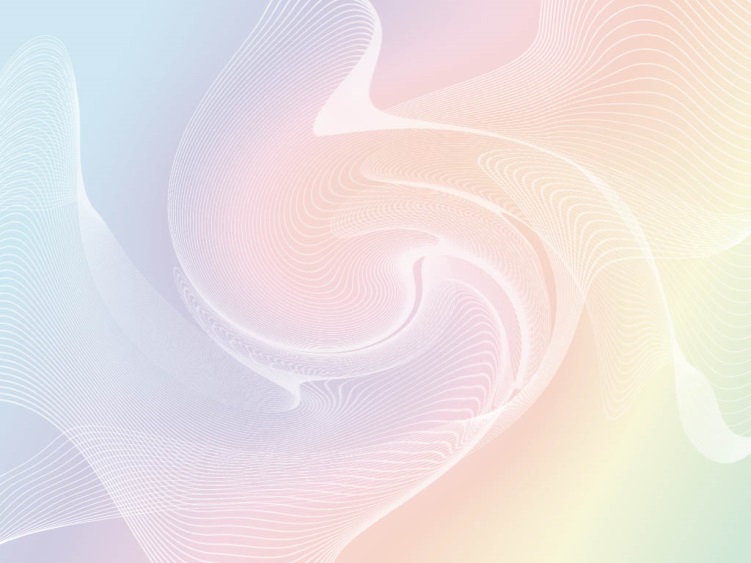 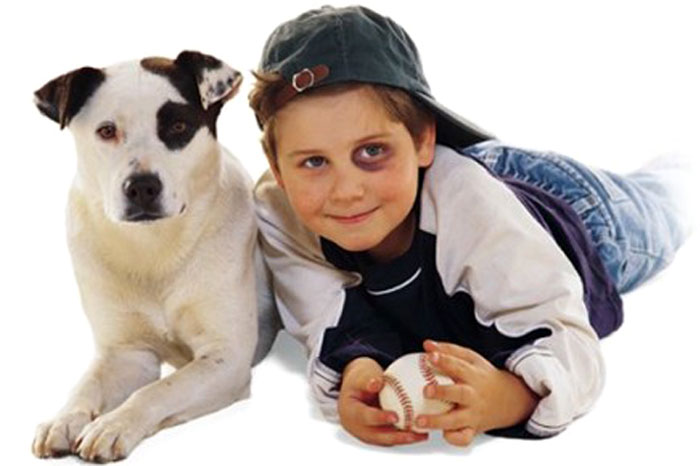 « Собаку хотел?! Иди, выгуливай!»
«Хорошо, уже иду»
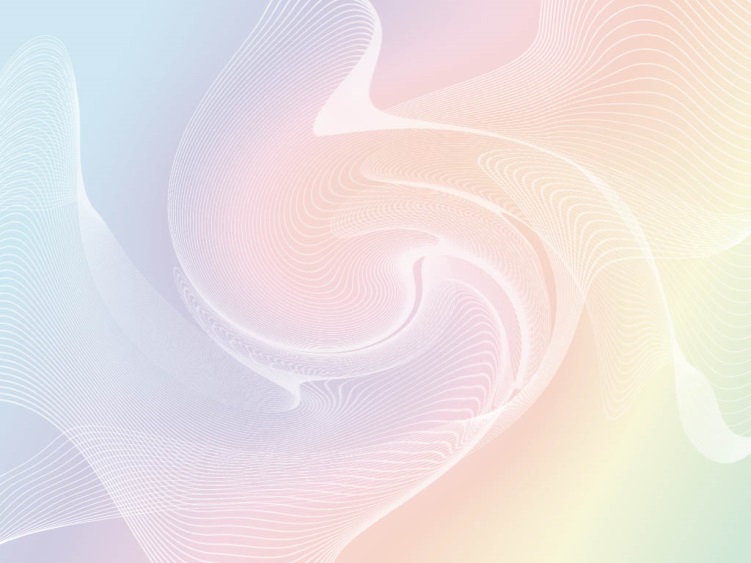 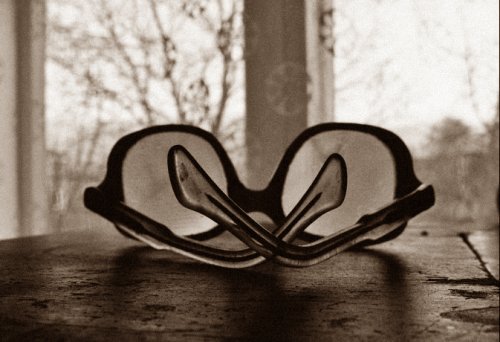 « Опять очки запропастились, поищи, внучок»,- попросила бабушка
«Хорошо, иду искать»
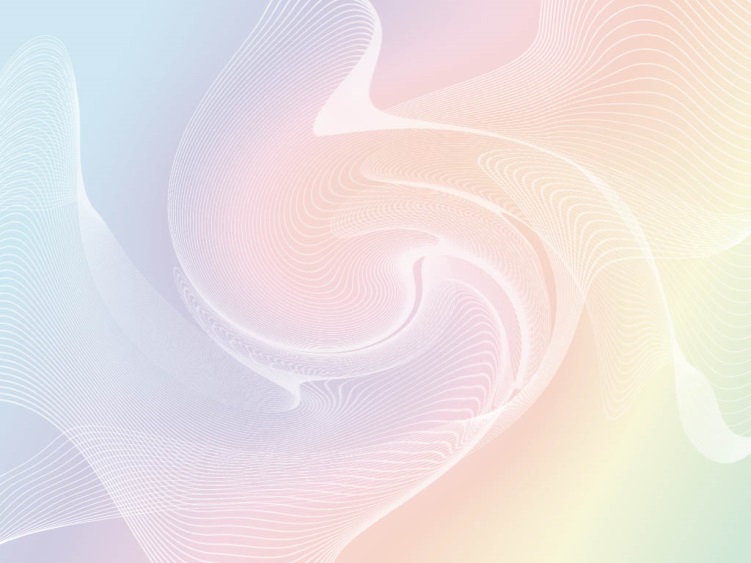 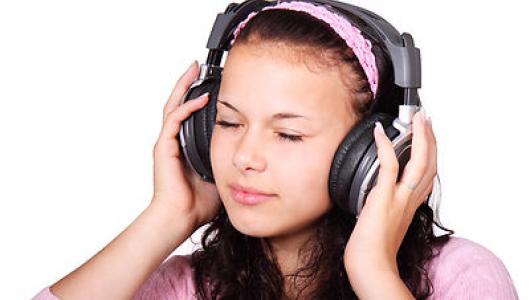 «Да выключи же  ты наконец эту музыку»,- попросила мама
«Хорошо,  уже выключил»
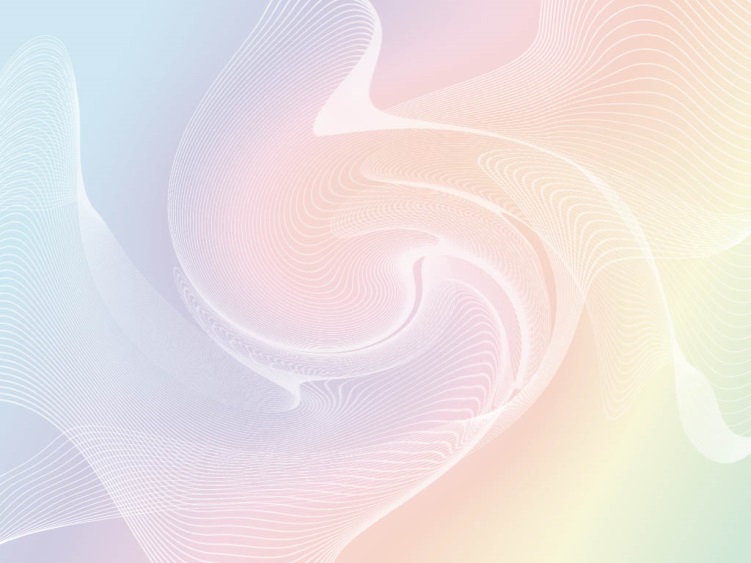 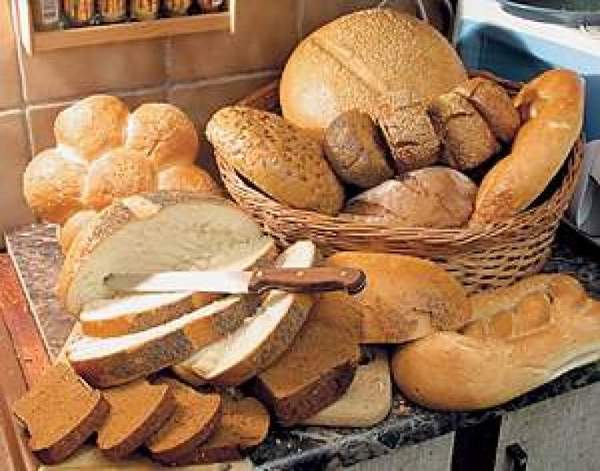 «Так, кому идти за хлебом?»,-спросила мама
«Хорошо, уже иду»
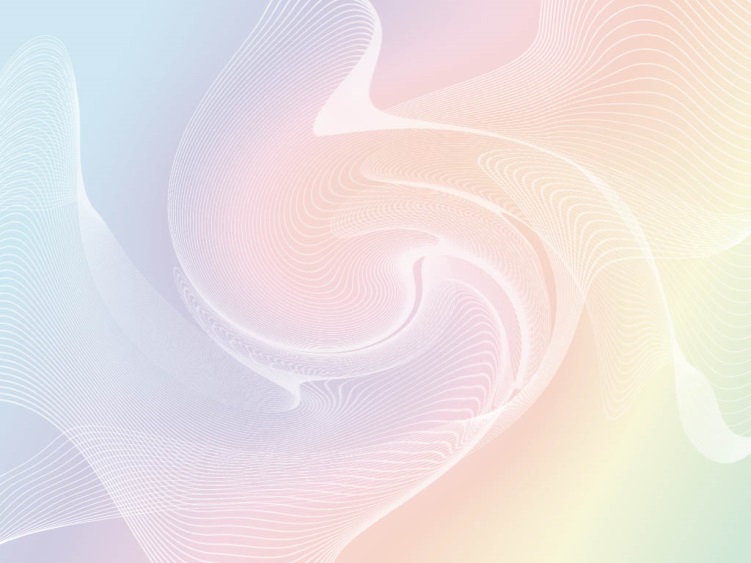 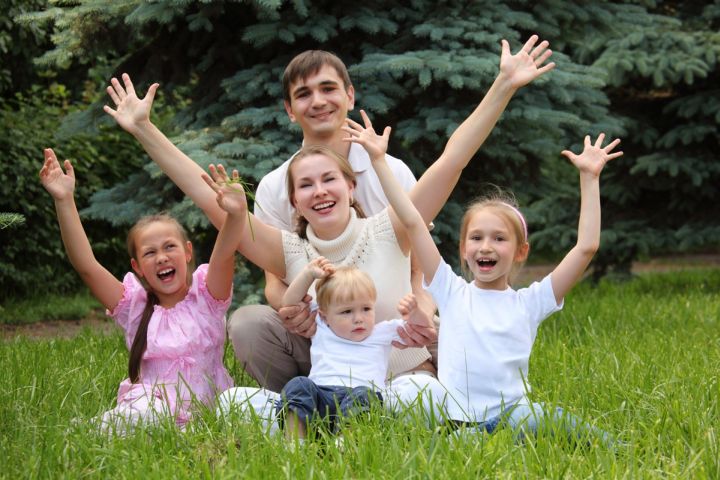 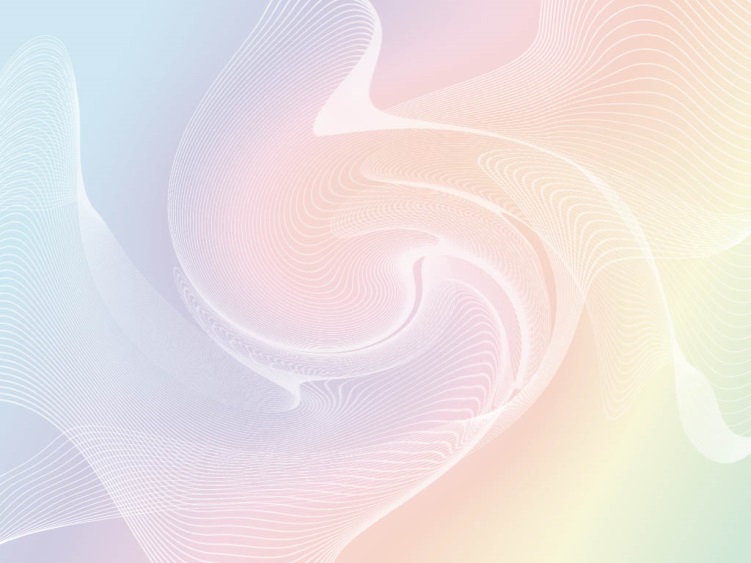 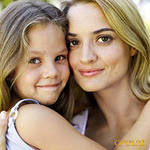 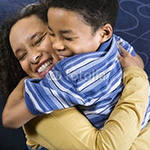 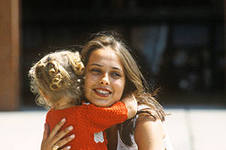 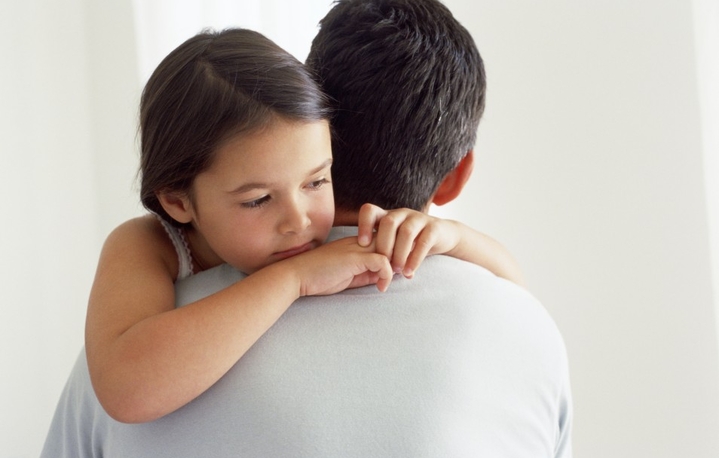 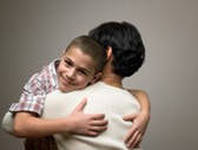 Спасибо, что вы есть…
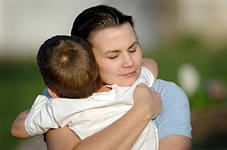 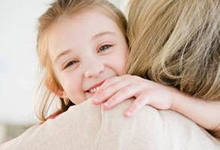